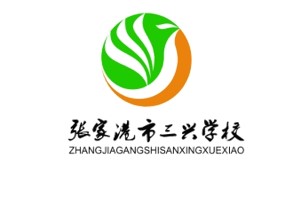 听声音  想画面
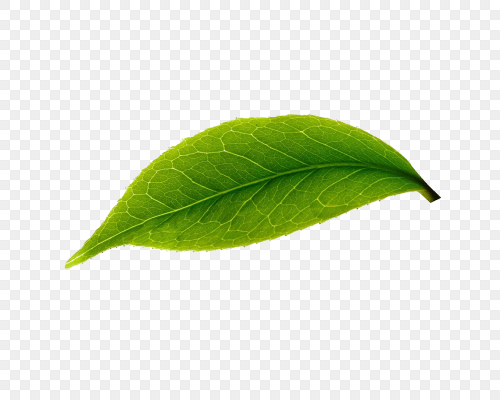 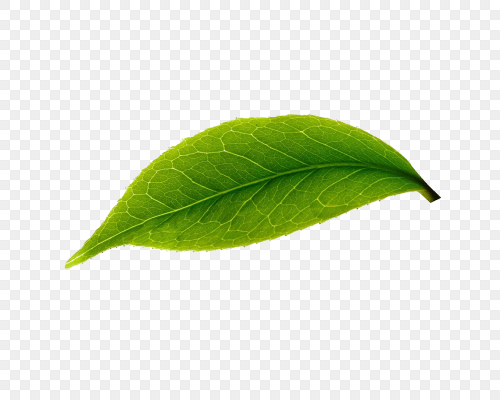 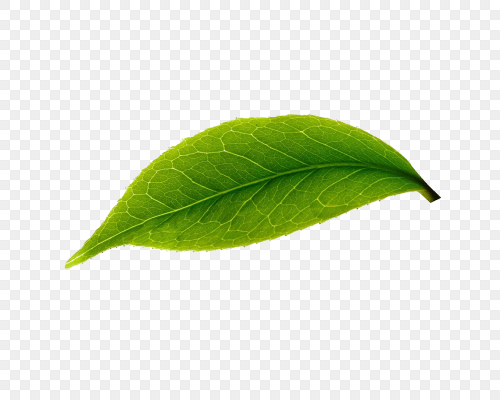 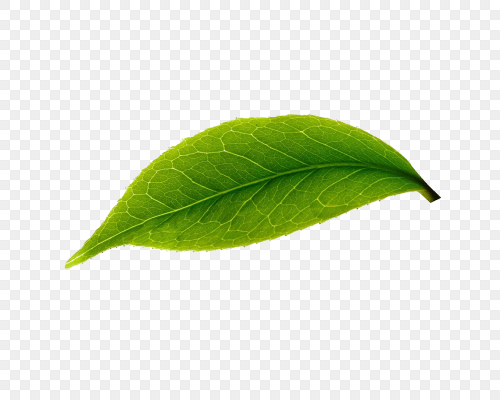 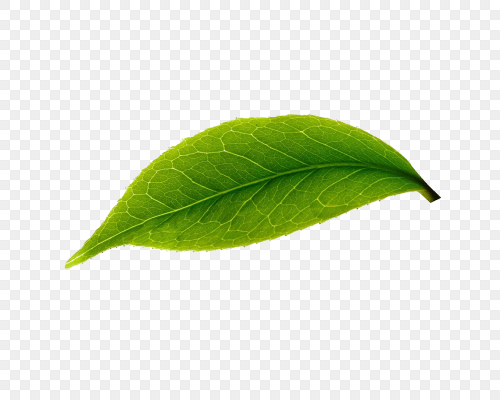 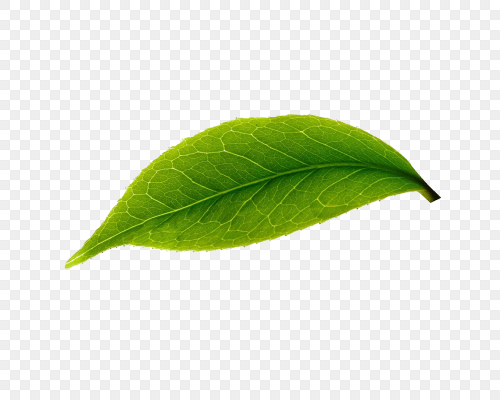 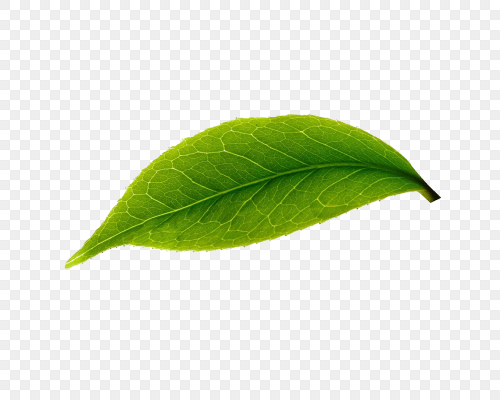 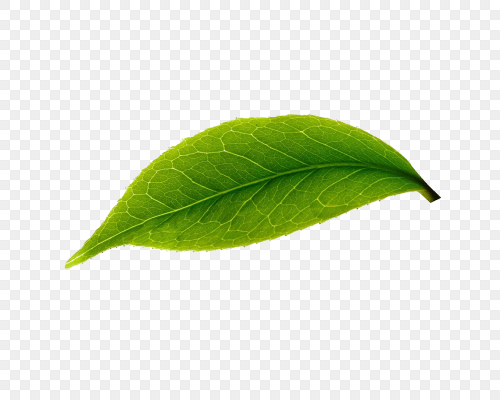 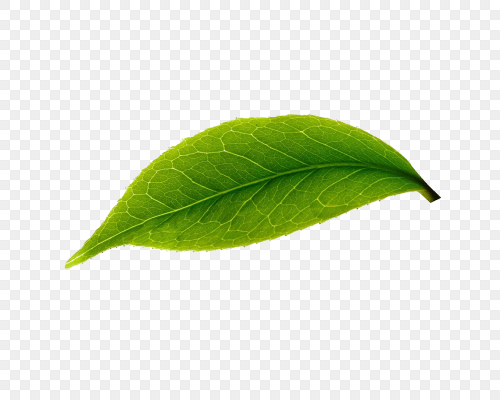 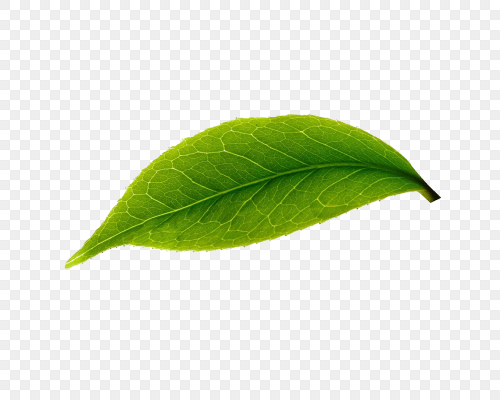 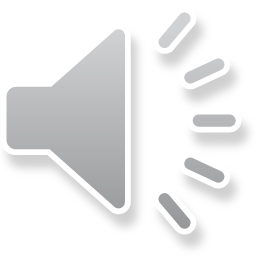 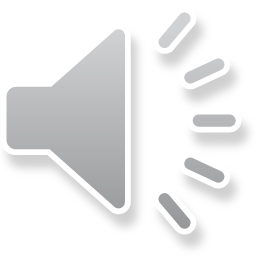 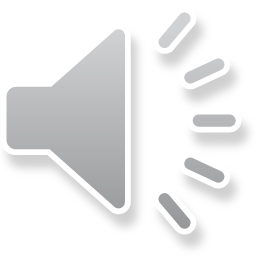 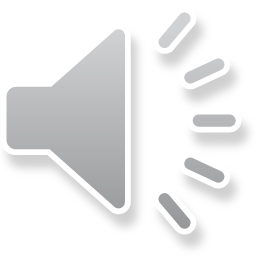 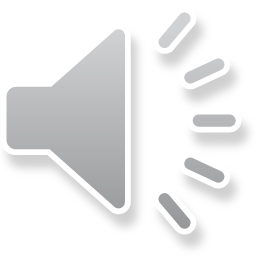 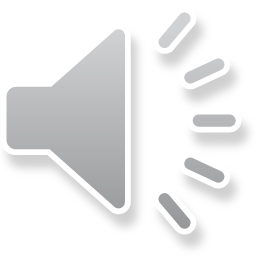 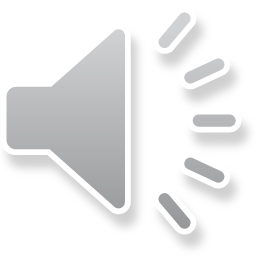 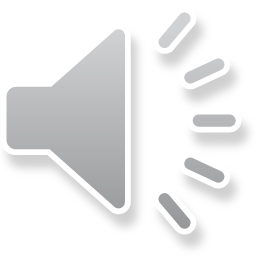 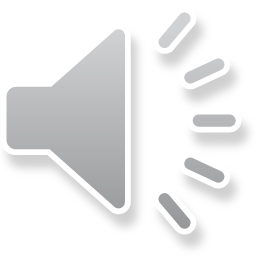 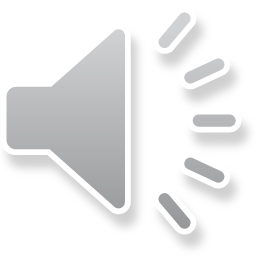 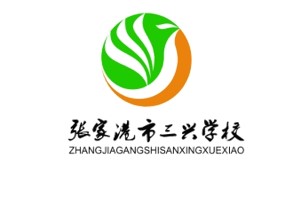 21.大自然的声音
执教者：张家港市三兴学校  张宇
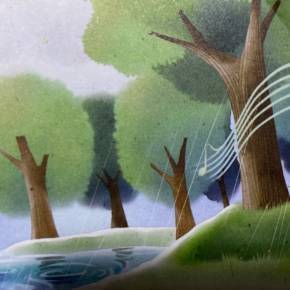 自读要求：
  1.自由朗读课文，注意读准字音 ，读通句子，遇到难读的句子一定要停下来多读几遍。
  2.思考：这篇课文主要写了什么？
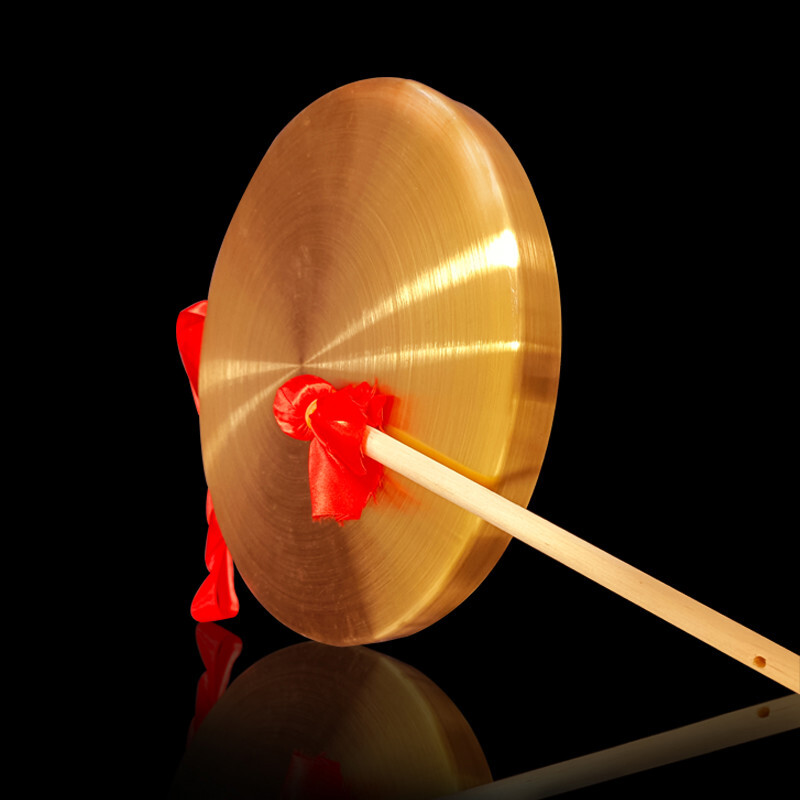 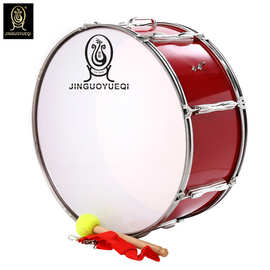 qín
演奏  手风琴  打击乐器
qín
演奏  手风琴  打击乐器
敲敲打打
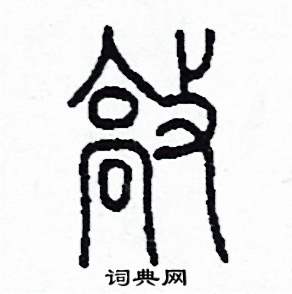 敲
ne
呢
（语气词）
ní
叽叽喳喳  唧哩哩  呢喃
呢喃细语
滴滴答答  叮叮咚咚
cóng
小溪淙淙，流向河流；
河流潺潺，流向大海；
大海哗哗，汹涌澎湃。
chán
pài
péng
xiōng
cóng
小溪淙淙，流向河流；
河流潺潺，流向大海；
大海哗哗，汹涌澎湃
chán
pài
péng
xiōng
从一首轻快的山中小曲，唱到波澜壮阔的海洋大合唱。
①
大自然有许多美妙的声音。
②
风，是大自然的音乐家，他会在森林里演奏他的手风琴。当他翻动树叶，树叶便像歌手一样，唱出各种不同的歌曲。不一样的树叶，有不一样的声音；不一样的季节，有不一样的音乐。当微风拂过，那声音轻轻柔柔的，好像呢喃细语，让人感受到大自然的温柔；当狂风吹起，整座森林都激动起来，合奏出一首雄壮的乐曲，那声音充满力量，令人感受到大自然的威力。
③
水，也是大自然的音乐家。下雨的时候，他喜欢玩打击乐器。小雨滴敲敲打打，一场热闹的音乐会便开始了。滴滴答答……叮叮咚咚……所有的树林，树林里的每片树叶；所有的房子，房子的屋顶和窗户，都发出不同的声音。当小雨滴汇聚起来，他们便一起唱着歌：小溪淙淙地流向河流，河流潺潺地流向大海，大海哗啦拉地汹涌澎湃。从一首轻快的山中小曲，唱到波澜壮阔的海洋大合唱。
④
动物也是大自然的歌手。走在公园里，听听树上叽叽喳喳的鸟叫；坐在一棵树下，听听唧哩哩唧哩哩的虫鸣；在水塘边散步，听听蝈蝈的歌唱。你知道他们唱的是什么吗？他们的歌声好像告诉我们：“我在歌唱，我很快乐！”
①
大自然有许多美妙的声音。
②
风，是大自然的音乐家，他会在森林里演奏他的手风琴。当他翻动树叶，树叶便像歌手一样，唱出各种不同的歌曲。不一样的树叶，有不一样的声音；不一样的季节，有不一样的音乐。当微风拂过，那声音轻轻柔柔的，好像呢喃细语，让人感受到大自然的温柔；当狂风吹起，整座森林都激动起来，合奏出一首雄壮的乐曲，那声音充满力量，令人感受到大自然的威力。
③
水，也是大自然的音乐家。下雨的时候，他喜欢玩打击乐器。小雨滴敲敲打打，一场热闹的音乐会便开始了。滴滴答答……叮叮咚咚……所有的树林，树林里的每片树叶；所有的房子，房子的屋顶和窗户，都发出不同的声音。当小雨滴汇聚起来，他们便一起唱着歌：小溪淙淙地流向河流，河流潺潺地流向大海，大海哗啦拉地汹涌澎湃。从一首轻快的山中小曲，唱到波澜壮阔的海洋大合唱。
④
动物也是大自然的歌手。走在公园里，听听树上叽叽喳喳的鸟叫；坐在一棵树下，听听唧哩哩唧哩哩的虫鸣；在水塘边散步，听听蝈蝈的歌唱。你知道他们唱的是什么吗？他们的歌声好像告诉我们：“我在歌唱，我很快乐！”
大自然有许多美妙的声音。
风，是大自然的音乐家。
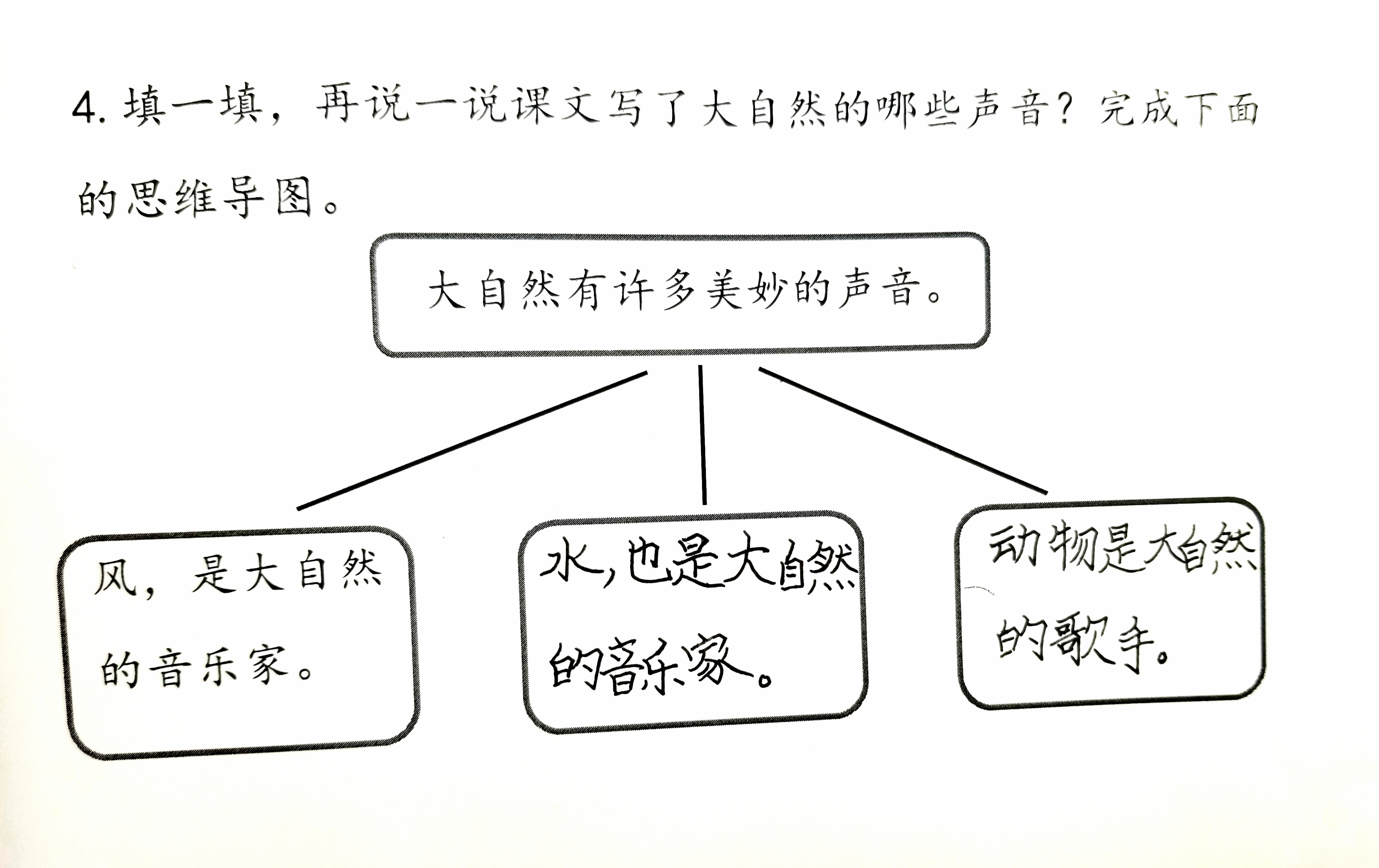 ①
大自然有许多美妙的声音。
②
风，是大自然的音乐家。他会在森林里演奏他的手风琴。当他翻动树叶，树叶便像歌手一样，唱出各种不同的歌曲。不一样的树叶，有不一样的声音；不一样的季节，有不一样的音乐。当微风拂过，那声音轻轻柔柔的，好像呢喃细语，让人感受到大自然的温柔；当狂风吹起，整座森林都激动起来，合奏出一首雄壮的乐曲，那声音充满力量，令人感受到大自然的威力。
③
水，也是大自然的音乐家。下雨的时候，他喜欢玩打击乐器。小雨滴敲敲打打，一场热闹的音乐会便开始了。滴滴答答……叮叮咚咚……所有的树林，树林里的每片树叶；所有的房子，房子的屋顶和窗户，都发出不同的声音。当小雨滴汇聚起来，他们便一起唱着歌：小溪淙淙地流向河流，河流潺潺地流向大海，大海哗啦拉地汹涌澎湃。从一首轻快的山中小曲，唱到波澜壮阔的海洋大合唱。
④
动物也是大自然的歌手。走在公园里，听听树上叽叽喳喳的鸟叫；坐在一棵树下，听听唧哩哩唧哩哩的虫鸣；在水塘边散步，听听蝈蝈的歌唱。你知道他们唱的是什么吗？他们的歌声好像告诉我们：“我在歌唱，我很快乐！”
风，是大自然的音乐家。他会在森林里演奏他的手风琴。当他翻动树叶，树叶便像歌手一样，唱出各种不同的歌曲。不一样的树叶，有不一样的声音；不一样的季节，有不一样的音乐。当微风拂过，那声音轻轻柔柔的，好像呢喃细语，让人感受到大自然的温柔；当狂风吹起，整座森林都激动起来，合奏出一首雄壮的乐曲，那声音充满力量，令人感受到大自然的威力。
风，是大自然的音乐家。他会在森林里演奏他的手风琴。当他翻动树叶，树叶便像歌手一样，唱出各种不同的歌曲。不一样的树叶，有不一样的声音；不一样的季节，有不一样的音乐。当微风拂过，那声音轻轻柔柔的，好像呢喃细语，让人感受到大自然的温柔；当狂风吹起，整座森林都激动起来，合奏出一首雄壮的乐曲，那声音充满力量，令人感受到大自然的威力。
风，是大自然的音乐家。他会在森林里演奏他的手风琴。当他翻动树叶，树叶便像歌手一样，唱出各种不同的歌曲。不一样的树叶，有不一样的声音；不一样的季节，有不一样的音乐。当微风拂过，那声音轻轻柔柔的，好像呢喃细语，让人感受到大自然的温柔；当狂风吹起，整座森林都激动起来，合奏出一首雄壮的乐曲，那声音充满力量，令人感受到大自然的威力。
风，是大自然的音乐家。他会在森林里演奏他的手风琴。
风，是              。他会       演奏          。
风，是大自然的音乐家。他会在森林里演奏他的手风琴。当他翻动树叶，树叶便像歌手一样，唱出各种不同的歌曲。不一样的树叶，有不一样的声音；不一样的季节，有不一样的音乐。当微风拂过，那声音轻轻柔柔的，好像呢喃细语，让人感受到大自然的温柔；当狂风吹起，整座森林都激动起来，合奏出一首雄壮的乐曲，那声音充满力量，令人感受到大自然的威力。
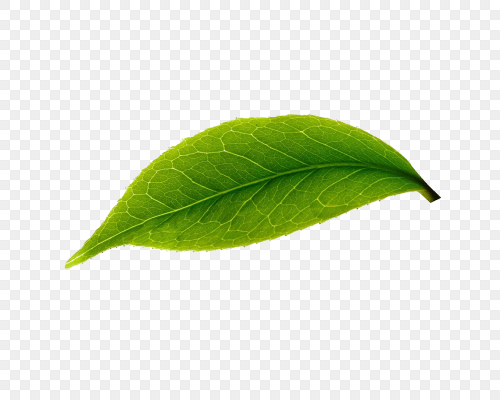 当微风拂过，那声音轻轻柔柔的，好像呢喃细语，让人感受到大自然的温柔；当狂风吹起，整座森林都激动起来，合奏出一首雄伟的乐曲，那声音充满力量，令人感受到大自然的威力。
当微风拂过，那声音轻轻柔柔的，好像呢喃细语，让人感受到大自然的温柔；当狂风吹起，整座森林都激动起来，合奏出一首雄壮的乐曲，那声音充满力量，令人感受到大自然的威力。
当微风拂过，那声音          ，好像        ，让人感受到            ；当狂风吹起，整座森林         ，合奏出一首         ，那声音        ，令人感受到           。
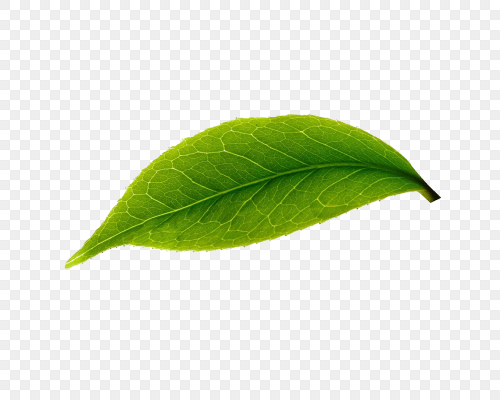 风，是大自然的音乐家。他会在森林里演奏他的手风琴。
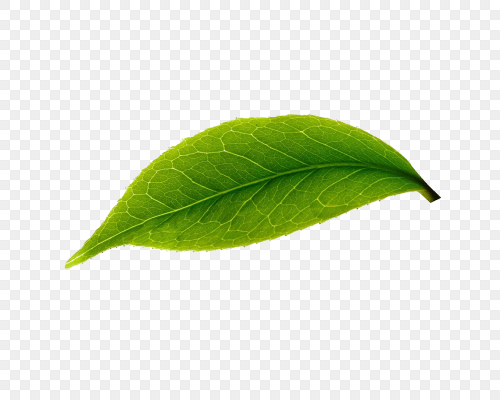 当他翻动树叶，树叶便像歌手一样，唱出各种不同的歌曲。不一样的树叶，有           
不一样的声音；不一样的季节，有不一样      的音乐。
当他翻动树叶，树叶便像歌手一样，
唱出各种不同的歌曲。
不一样的树叶，有不一样的声音；
不一样的季节，有不一样的音乐。
当他       ，树叶便像       ，
唱出            。
不一样的     ，有           ；
不一样的     ，有           。
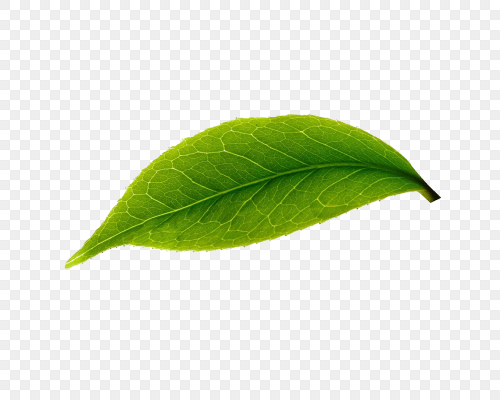 风，是大自然的音乐家。
他会在森林里演奏他的手风琴。
当他翻动树叶，树叶便像歌手一样，唱出各种不同的歌曲。
不一样的树叶，有不一样的声音；
不一样的季节，有不一样的音乐。
当微风拂过，那声音轻轻柔柔的，好像呢喃细语，让人感受到大自然的温柔；
当狂风吹起，整座森林都激动起来，合奏出一首雄伟的乐曲，那声音充满力量，令人感受到大自然的威力。
风，是大自然的音乐家。
他会       演奏        。
当他        ，树叶便         ，唱出        。
不一样的     ，有不一样的      ；
不一样的     ，有不一样的      。
当微风拂过，那声音     ，好像      ，让人感受
到                ；
当狂风吹起，整座森林       ，合奏出          ，那声音         ，令人感受到         。
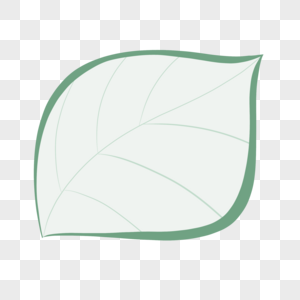 风 —— 音乐家
演奏     手风琴
翻动树叶     不同的歌曲
不一样……不一样……
不一样……不一样……
微风      温柔
狂风      威力
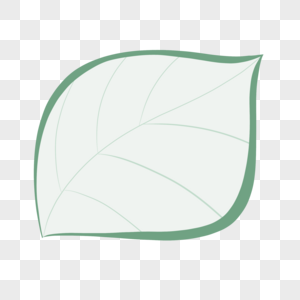 风 —— 音乐家
演奏     手风琴
翻动树叶     不同的歌曲
不一样……不一样……
不一样……不一样……
微风      温柔
狂风      威力
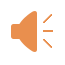